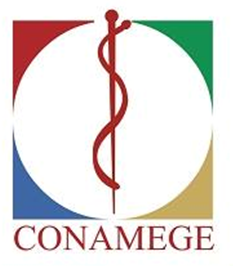 XX CONGRESO PANAMERICANO DE EDUCACIÓN MÉDICACERTIFICACIÓN INTERNACIONAL DE ESPECIALISTAS MÉDICOS ALCANCES Y LIMITACIONES
Dr. José ADRIÁN Rojas Dosal
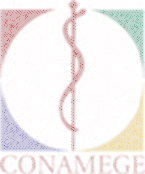 GLOBALIZACIÓN EN EL MUNDO ACTUAL
PROCESO HISTÓRICO DE INTEGRACIÓN MUNDIAL EN LOS ÁMBITOS POLÍTICO,   ECONÓMICO, SOCIAL, CULTURAL, TECNOLÓGICO Y PROFESIONAL
 TELECOMUNICACIONES E INFORMÁTICA. INTERCONEXIÓN ENTRE LOS PAÍSES
 CAPITALISMO E INTERESES ECONÓMICOS
 TRATADOS DE LIBRE COMERCIO
 ELEVADA MOVILIDAD DE LAS PERSONAS
NORMAS Y ESTÁNDARES DE CALIDAD
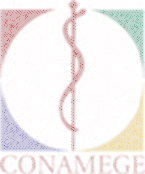 UN SISTEMA DE SALUD GLOBALIZADO
ESTÁNDARES MUNDIALES
 ELIMINACIÓN DE VARIABILIDAD NACIONAL Y REGIONAL
 UNIFORMIDAD DE LAS PRÁCTICAS MÉDICAS Y DE LABORATORIO
 TRANSFERENCIA DE TECNOLOGÍA
 REDUCCIÓN DE COSTOS
 COMPORTAMIENTO ÉTICO
 CERTIFICACIÓN Y ACREDITACIÓN
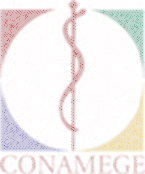 ANTECEDENTES DE LOS CONSEJOS DE ESPECIALIDADES EN MÉXICO
ACADEMIA NACIONAL DE MEDICINA
 CONSEJO DE MÉDICOS ANATOMOPATÓLOGOS (1963)
 COMITÉ DE CERTIFICACIÓN MÉDICA (1972)
 COMITÉ NORMATIVO NACIONAL DE CONSEJOS DE ESPECIALIDADES MEDICAS (CONACEM 1995)
ACADEMIA NACIONAL DE MEDICINA
ACADEMIA MEXICANA DE CIRUGÍA 
CONSEJOS DE ESPECIALIDADES MÉDICAS
 REFORMAS A LA LEY GENERAL DE SALUD EN EL ARTÍCULO 81 (2015)
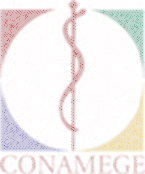 EL PORQUÉ DE LOS CONSEJOS EN MÉXICO
CERTIFICACIÓN DE LAS APTITUDES DE LOS MÉDICOS ESPECIALISTAS

 VERIFICAR LA CALIDAD DE LA PREPARACIÓN DE LOS PROFESIONALES MÉDICOS

 PROTEGER LOS INTERESES DE LOS PACIENTES EN LA CALIDAD DE ATENCIÓN
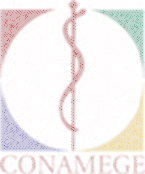 CONSEJOS DE ESPECIALIDADES EN MEXICO
INTEGRAN:
ASOCIACIONES CIVILES
 PROFESIONALES QUE CULTIVAN LA MISMA DISCIPLINA (PARES)
 CUERPOS ACADÉMICOS AUTÓNOMOS
 ORGANISMOS DE BENEFICIO SOCIAL
MANTENER ACTUALIZACIÓN DE  CONOCIMIENTOS Y HABILIDADES
 COMPROMISO CON LA SOCIEDAD
 CERTIFICAR Y RECERTIFICAR
OBJETIVO:
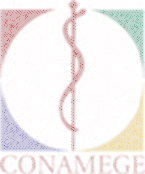 ESTANDARIZACIÓN EN LA FORMACIÓN DE LOS ESPECIALISTAS MEXICANOS
PUEM, POSGRADO DE LA FACULTAD DE MEDICINA, UNAM
 SUBCOMITES ACADÉMICOS EN LA DIVISIÓN DE POSGRADO, UNAM 
 EXAMEN DE LA DIVISIÓN DE POSGRADO PARA TODAS LAS SEDES FORMATIVAS DE ESPECIALISTAS
 UNIFORMIDAD DE PROGRAMAS EDUCATIVOS DE LAS UNIVERSIDADES
 RELACIÓN ENTRE LOS CONSEJOS DE ESPECIALIDADES
 CERTIFICACIÓN POR LOS CONSEJOS DE ESPECIALIDADES
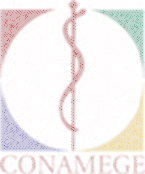 COMITÉ NORMATIVO NACIONAL DE MEDICINA GENERAL  (CONAMEGE)
INICIA  ACTIVIDADES EN EL AÑO 2000
  INTEGRADO POR:
ACADEMIA NACIONAL DE MEDICINA
ACADEMIA MEXICANA DE CIRUGÍA
CONSEJO NACIONAL DE CERTIFICACIÓN EN MEDICINA GENERAL
ASOCIACIÓN MEXICANA DE FACULTADES Y ESCUELAS DE MEDICINA
PROPORCIONA EL AVAL PARA LA CERTIFICACIÓN Y RECERTIFICACIÓN DEL MÉDICO GENERAL
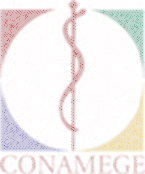 ¿PORQUÉ ES NECESARIA LA CERTIFICACIÓN INTERNACIONAL DE LOS MÉDICOS MEXICANOS?
EFECTOS DE LA GLOBALIZACIÓN CADA VEZ MÁS NOTORIOS EN ACTIVIDADES COMERCIALES, CULTURALES, EDUCATIVAS Y PROFESIONALES
 EXIGENCIA DE CALIDAD EN BIENES Y SERVICIOS
 FORMACIÓN DE MÉDICOS CON PERFILES ESPECIALES
 PROFESIONALES CON CONOCIMIENTOS, DESTREZAS, ACTITUDES, VALORES ÉTICOS
 INTEGRACIÓN DE LOS MERCADOS INTERNACIONALES
 AUMENTO DEL INTERCAMBIO ENTRE NACIONES
¿CUALES SON LOS BENEFICIOS DE LA CERTIFICACIÓN INTERNACIONAL DE LOS MÉDICOS MEXICANOS?
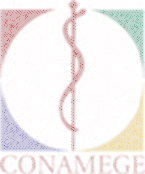 ASEGURAR UNA FORMACIÓN DE CALIDAD 
 CUMPLIR CON LAS EXIGENCIAS DE LOS ESTANDARES GLOBALES
 CONOCIMIENTOS Y HABILIDADES SEMEJANTES EN CUALQUIER PAÍS
 GARANTIZAR LA CALIDAD Y LA SEGURIDAD EN LA ATENCIÓN DEL PACIENTE
 CAPACIDAD PARA EJERCER EN CUALQUIER PAÍS 
 PARTICIPACIÓN EN INTERCAMBIOS DE INVESTIGACIÓN
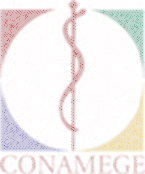 ¿QUÉ NOS FALTARÍA PARA LOGRAR UNA CERTIFICACIÓN INTERNACIONAL DE NUESTROS MÉDICOS?
ACREDITACIÓN DE TODAS LAS ESCUELAS DE MEDICINA DEL PAÍS
ESTANDARIZACIÓN DE LOS PROGRAMAS EDUCATIVOS
CONSIDERAR EL ESTABLECIMIENTO DE PROGRAMAS EDUCATIVOS ENFOCADOS A LA FORMACIÓN DE MÉDICOS GLOBALES
IDENTIFICACIÓN DE LAS ÁREAS DE ESPECIALIDAD REQUERIDAS
MANTENER LA SUPERVISIÓN DE LOS CENTROS DE FORMACIÓN DE LOS MÉDICOS ESPECIALISTAS
PROFESIONALIZACIÓN DE LOS PROFESORES DE LOS CURSOS DE POSGRADO
MANTENER LOS PROCESOS DE CERTIFICACIÓN DE LOS CONSEJOS
AUMENTAR EL NÚMERO DE MÉDICOS CERTIFICADOS
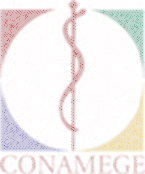 ¿ESTAMOS PREPARADOS PARA ENFRENTAR LA CERTIFICACION INTERNACIONAL?
ACREDITACIÓN DE ESCUELAS Y FACULTADES DE MEDICINA
 PROGRAMAS UNIVERSITARIOS DE PREGRADO ESTANDARIZADOS
 DIVISIÓN DE POSGRADO DE LA UNAM
 PROGRAMA ÚNICO DE ESPECIALIDADES MÉDICAS
 CONSEJOS DE ESPECIALIDADES
 CERTIFICACIÓN Y RECERTIFICACIÓN DE MÉDICOS ESPECIALISTAS
 CERTIFICACIÓN DE MÉDICOS GENERALES
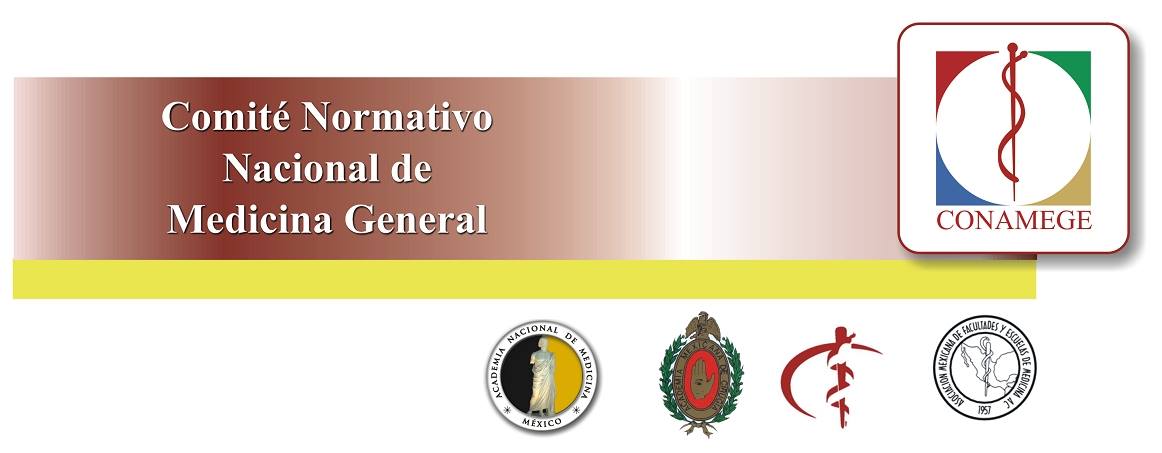 GRACIAS
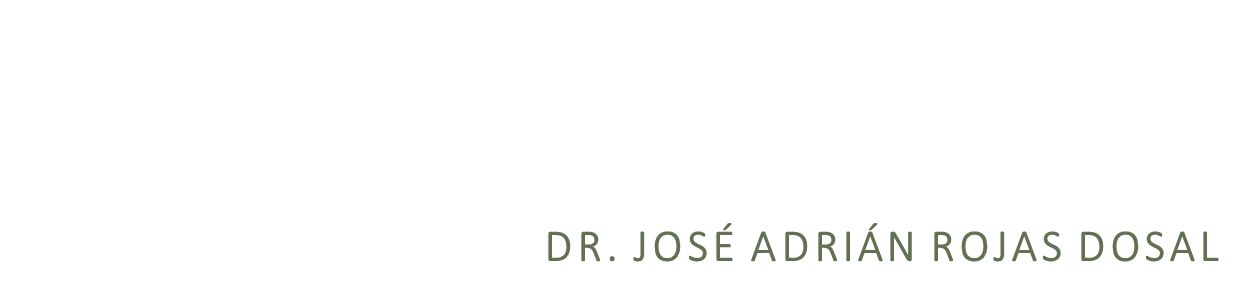